Political Cartoons: More Than Meets The Eye
How to Interpret the Basic Elements of Political Cartoons
What Are Political Cartoons?
Art form that serves as a source of opinion on society
Express viewpoints on political, economic, or social issues
Make use of humor, symbolism, historical events, and stereotypes
Artist’s Viewpoint: The purpose of any political cartoon is to express an opinion.
What subject or issue is the artist commenting on?

How is the subject portrayed?

What feelings are suggested by the images?
What is the artist’s viewpoint of this cartoon?
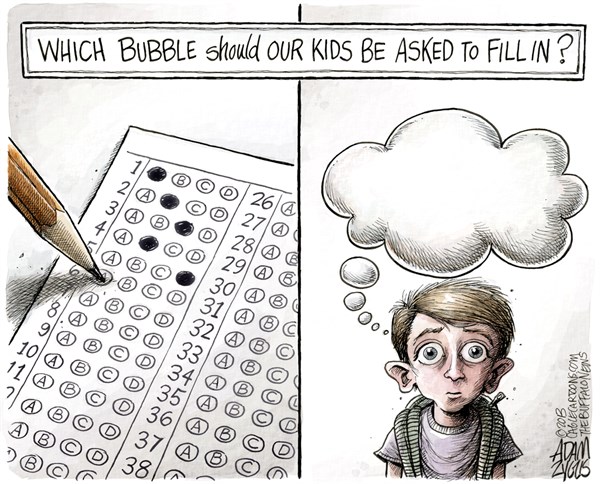 What is the artist’s viewpoint of this cartoon?
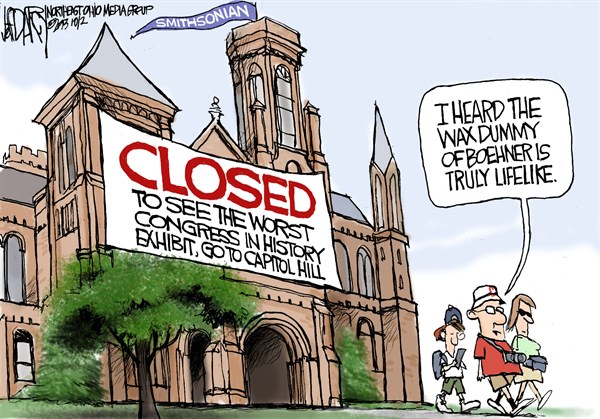 Use of Symbols:Images that stand for something else
Symbols can stand for objects, places, groups of people, beliefs, character traits, or ideas
Common symbols for our country:
		*Uncle Sam=United States
		*Set of Scales=Justice or court system
		*Dollar bill=Money
Animals used as symbols
		*Donkey= the Democratic Party
		*Elephant= the Republican Party
		*Dove= Peace
		*Fox= Sly or untrustworthy
What Do These Symbols Mean?
What symbols do you see?
What symbols do you see?
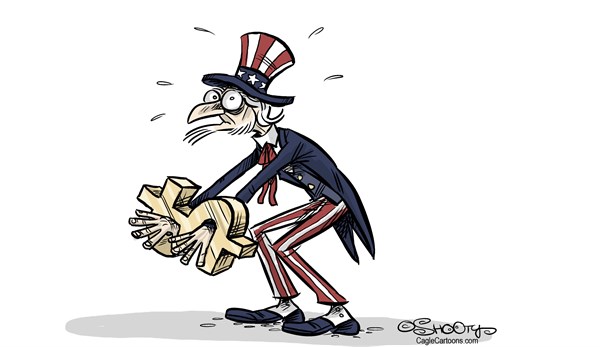 Captions
Can help the reader understand the message, even if the symbols aren’t familiar.
Are ‘labels’ to tell you describe what you are looking at in the cartoon.
http://www.intoon.com/cartoons.cfm
What are the captions?
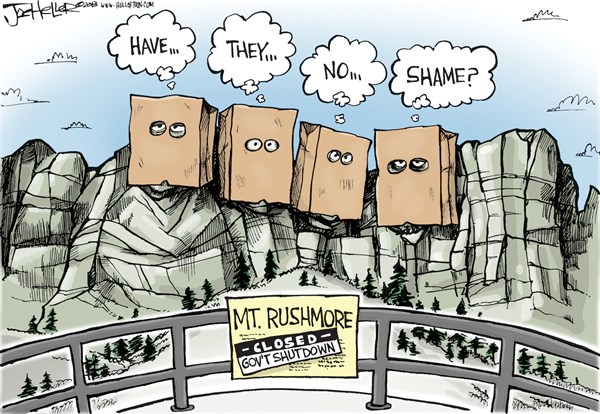 Humor and Satire
Humor creates interest
Caricature: overemphasis of a person’s features
Irony: saying the opposite of what was really meant
Satire: the portrayal of a wrongdoing to that it becomes the object of ridicule
Stereotype: an oversimplified judgment of a group of people or objects
Humor and Satire
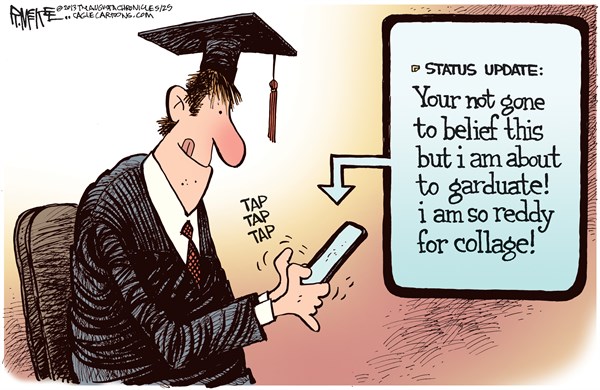 Humor and Satire
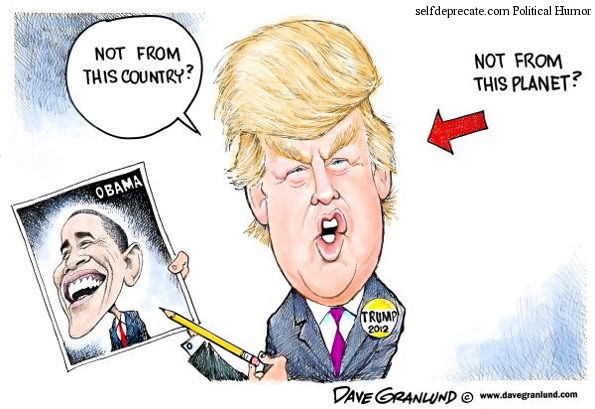 Historical Images
Artists include historical or literary images to help express viewpoints on current issues
Recognizing the historical or literary images is necessary to understand the meaning of the cartoon
What historic image do you see?
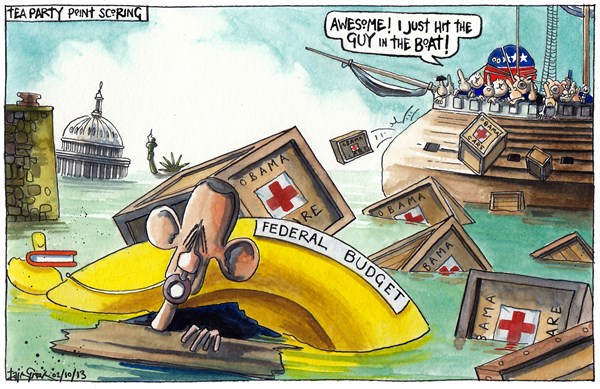 How Will We Use Cartoons?
Understand public opinion of a particular time period
Examine opposing views 
Compare historical and contemporary issues
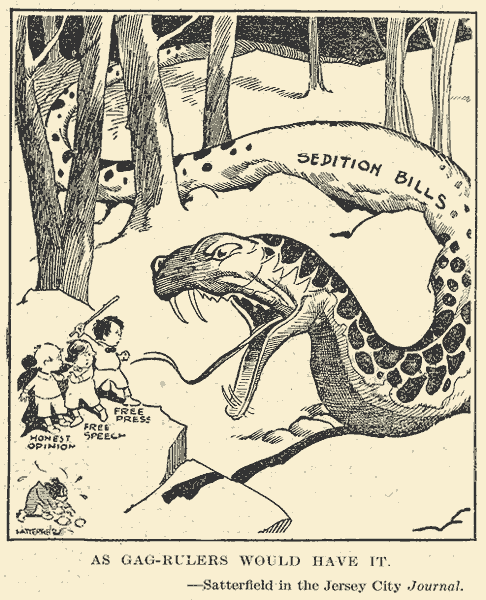 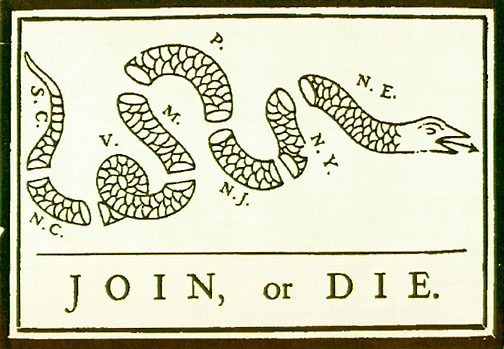 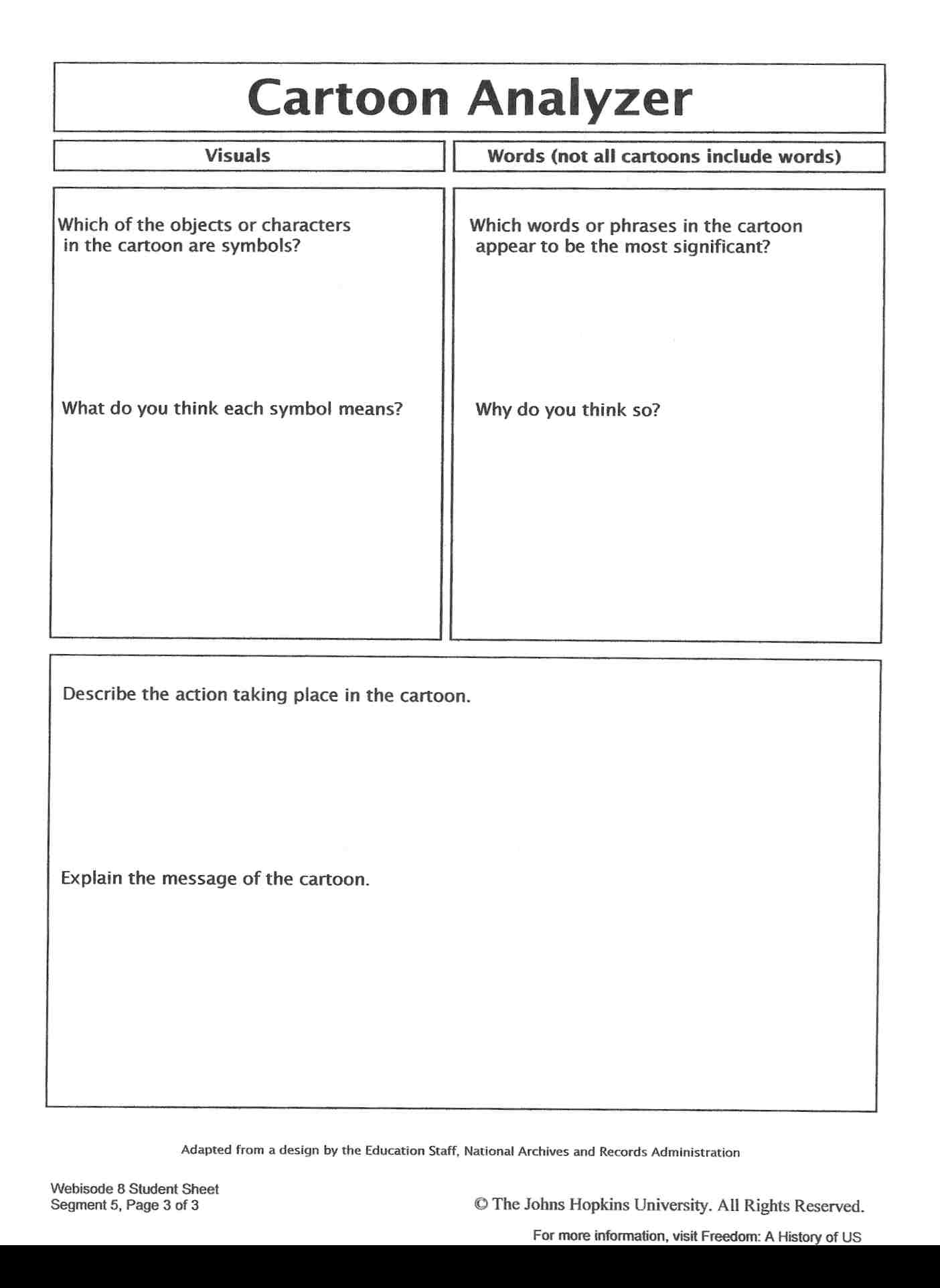 Cartoon Analysis worksheet:   http://www.pbs.org/wnet/historyofus/teachers/pdfs/segment8-5.pdf?mii=1